End Perfectionism and Embrace the Joy of the Journey
Carol A. Conley RN,DNP
Greater Boston Nursing Collective
November 29, 2018
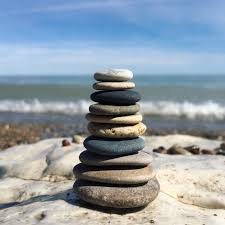 Objectives
Learn strategies to let go of perfectionism and identify personal pathways to joy 
Learn practical methods to create an environment to promote joy within practice settings
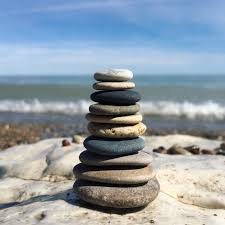 How do you define joy?
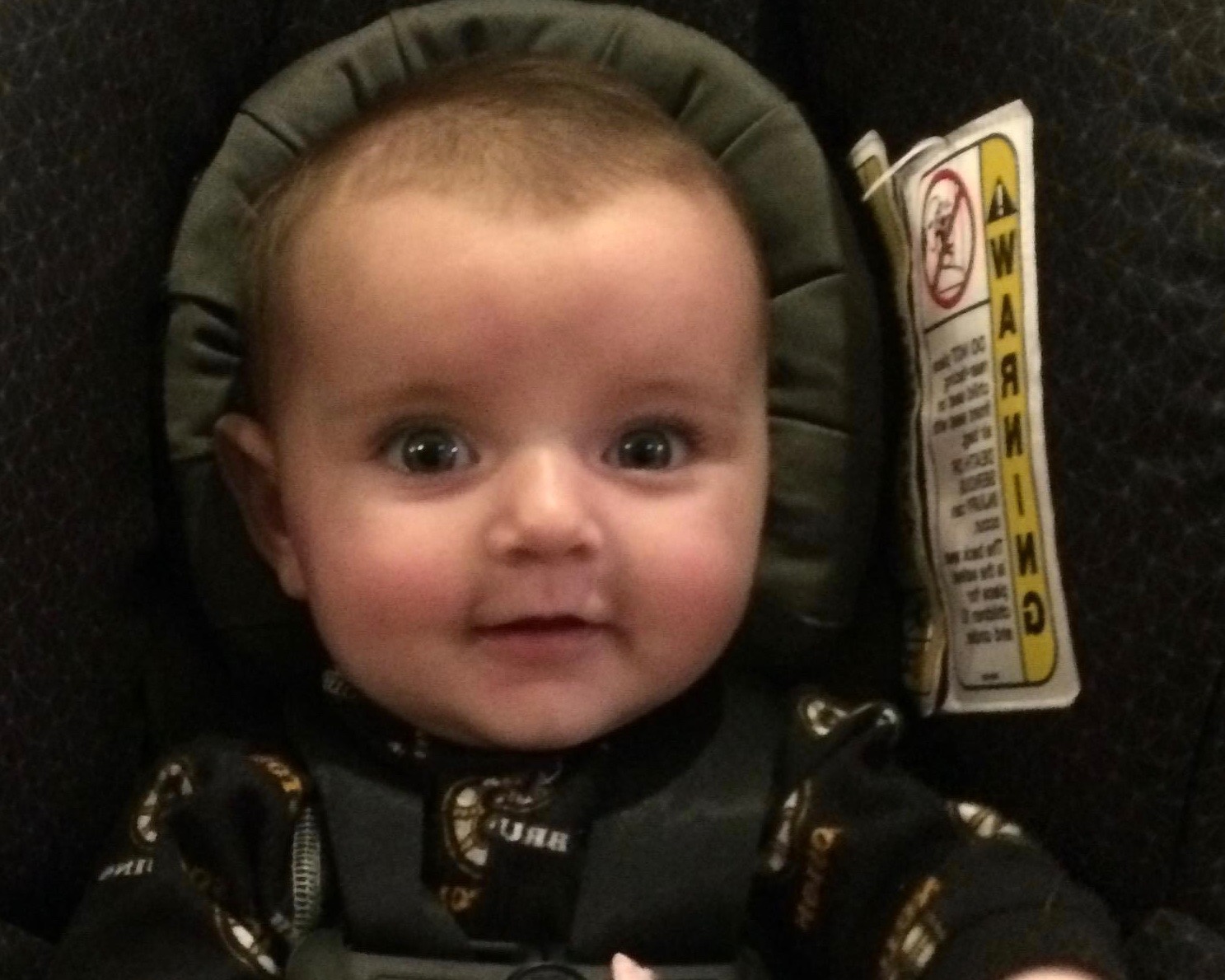 Webster’s definition
The emotion evoked by well-being, success, or good fortune or by the prospect of possessing what one desires : delight. b : the expression or exhibition of such emotion : gaiety. 2 : a state of happiness or felicity : bliss. 3 : a source or cause of delight. joy.
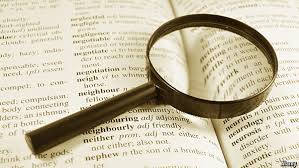 “Joy is an essential resource for the enterprise of healing”                                                            Donald Berwick
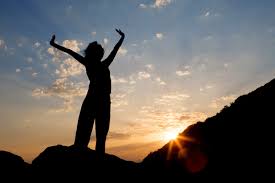 Research Study: Drivers of Joy in Practice
Dr Jo Manion
Qualitative study: practicing bedside nurses and nurse leaders
Four themes identified
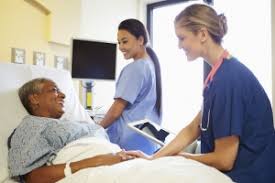 What Brings Us Joy?
Four Pathways to Joy
	Love of Work
	Connection
	Achievement
	Recognition
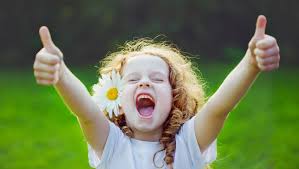 Love of Work
“I feel fortunate that I get to do what I feel a passion for”
“I’m happy I have been given this responsibility”
“Privileged presence”
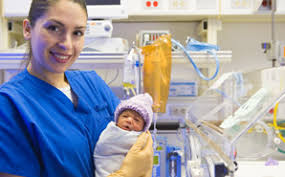 Connections
Caring for, talking with, relating to, and helping others
One-on-one contact with others: colleagues, patients and families
“Collegiality an emotional connection are like an energy supplement.”
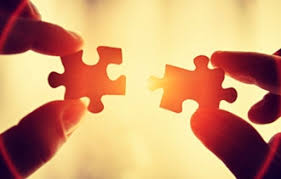 Achievement
“A job well done”
“Challenge…if I have a challenge, that’s what makes life worthwhile for me”
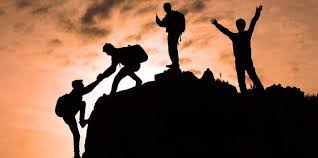 Recognition
Appreciation from peers, leaders, patients and families
Formal and informal
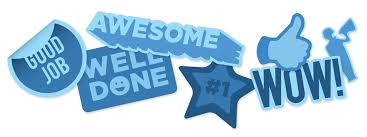 13%
21%
The Work
Connection
33%
33%
Achievement
The Research
Recognition
Which path resonates?
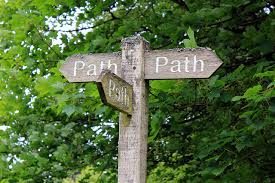 Press-Ganey Burnout/Resilience Study Report
2017 data:
17,483 nurses
 145 hospitals
63% reported burnout!
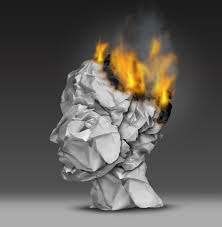 Key Findings
Millennial nurses have lowest level of activation
Millennial nurses working night shift have an even greater activation disadvantage
Nurse managers have higher activation level than staff nurses
Staff RNs have greater ability to decompress than non-managers
Ability to decompress highly correlates with perception of stress and organizational support for work-life balance
Drivers of activation vary by generation
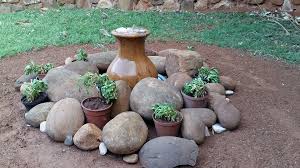 Consider Your Level of Activation
“I care for patients equally, even when difficult.”
“I see every patient as an individual with specific needs.”
“The work I do makes a real difference.”
“My work is meaningful.”
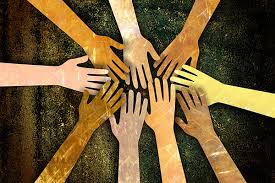 How well do you decompress?
“I can enjoy my personal time without focusing on work matters.”
“I rarely lose sleep over work issues.”
“I am able to free my mind from work when I am away from it.”
“I am able to disconnect from work communication during my free time.”
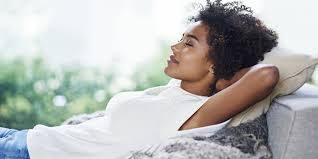 Joy Busters
Perfectionism
Work life/home life balance
Natural predisposition towards pessimism
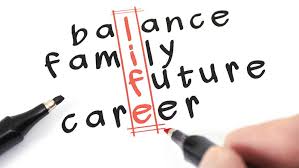 “Perfect is the Enemy of Good”  Voltaire
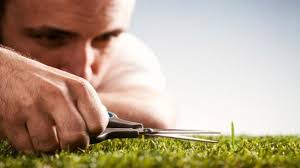 Perspectives on PerfectionismMistakes I Made at Work
“Pressure to be perfect, thin and accommodating can be damaging, keeping girls from stepping outside their comfort zones” Jessica Bacal
“The pressure to be a perfect “good girl” can constrain you in every area of your life” Selena Rezvani
“Girls and women are more susceptible to messages that they can be and do it all, that they can rise to impossible levels of perfection and performance” Judith Warner
“Being a perfectionist is often the root cause of procrastination” Ruth Ozenki
Perfectionist Paralysis
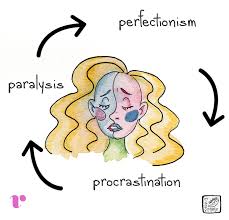 Change the Narrative
Intentionally recognize and acknowledge negative self talk
For each talking point, develop a new positive narrative
“ I think I can”
What is the worst that can happen?
Will this matter tomorrow, or in a week, month..etc?
Who cares what other people think?  They are not the ones living your life, you are
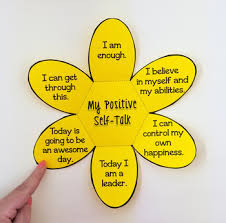 The Perfectionist                                  The Optimalist
Releasing Perfectionism
Journey as a straight line                      Journey as an irregular spiral
Fear of failure		                     Failure as feedback
Focus on destination		    Focus on journey and destination
All-or-nothing thinking		    Nuanced, complex thinking
Defensive			    Open to suggestions
Fault-finder			     Benefit finder
Harsh				     Forgiving
Rigid, static			      Adaptable, dynamic

Ben-Shahar, Tal. The pursuit of perfect: how to stop chasing perfection and start living a richer, happier life. McGraw Hill Professional, 2009.
Personal Resiliency Practices
Start the workday with some protein and spread it throughout the day (amino acids are the building blocks of neurotransmitters)
Create self care strategies that work for you
Change the channel in your brain off the history channel
Create a bedtime routine that reduces or eliminates technology
Infuse laughter into your day
Spend more time around optimistic people
                                                                                                      Press Ganey, 2017
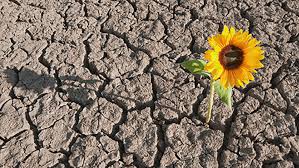 Cultivating and Sustaining Optimism
Expect regular failure, so you are neither surprised nor undone by it
Learn the art of reframing: 
Insoluble problems are just opportunities masquerading in disguise
Confront irrational beliefs
Wanting a life free from problems and demands
Wanting everyone to like you
Expecting perfection
Establish boundaries
Don’t get sucked into negative conversations
Cultivate friends and collegial support
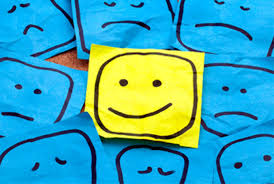 The Relationship of Factors and Joy at Work
Driving Forces
Progress

Appealing work

Making a difference

Recognition

Appreciation

Positive Environment

Connections with others
Inhibiting forces
Negative circumstances

Lack of progress

Fatigue

Lack of resources

Poor leadership

Negative organizational culture
Positive
Negative
Attitude
Attitude
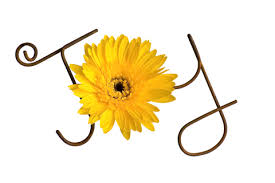 Lack of
Competence
Competence
IHI Framework
Institute for Healthcare Improvement
Focus
Improvement Capability
Person and Family Centered Care
Safety
Quality, Cost and Value
Triple Aim
Patient experience
Population health
Reduce per capita expense
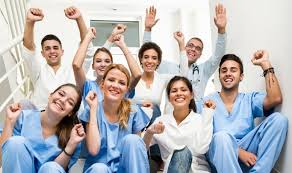 IHI White Paper: Improving Joy at Work
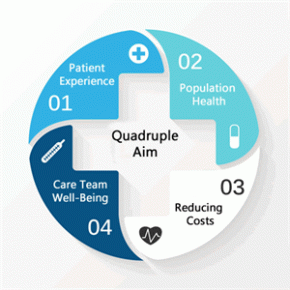 Call to action…..
“What we in the healing professions get to do every day touches the highest aspirations of a compassionate civilization. We have chosen a calling that invites people who are worried and suffering to share the stories and allow us to help…..joy, not burnout should rule the day”
						Donald Berwick
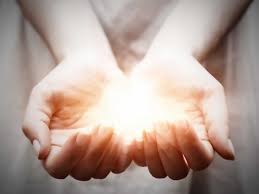 What can leaders do to counteract the burnout epidemic?
2015-16 IHI led three 90 day Innovation Projects: Joy in Work
Review of literature on burnout , satisfaction and engagement
Extensive interviews with
Exemplar organizations within and outside of healthcare
Patients and families
Two month prototype programs across 11 organizations
Refining the framework
Identifying areas for improvement
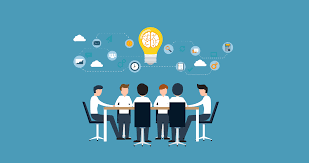 Cultivating an Environment to Promote Joy at Work
FOUR STEPS
Ask Staff “what matters to you?”
Identify unique impediments to joy in the local context
Commit to a systems improvement approach to making joy in work a shared responsibility 
Use improvement science to test approaches to improving joy
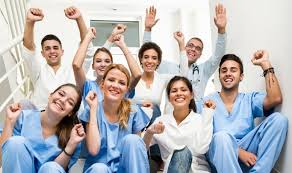 What Matters to You?
Organizations identify senior leader champions and core leaders
Appreciative inquiry as method of active listening
What makes a good day for you?What makes you proud to work here?When we are at our best, what do we look like?
Follow with…what gets in the way of a good day?
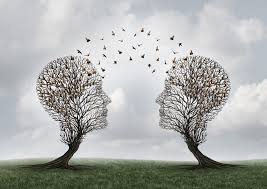 Identify Unique Impediments to Joy in the Local Context
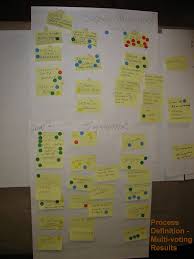 Start with things that impact daily work
Catalog issues and collaboratively prioritize what to address first
All team members invited to give input and all voices are respected
Methods: multi-voting, communication boards, incorporate into huddles
Commit to a Systems Approach
Leader dedication is key…
Commit to creating effective systems
Allocation of time and resources
Ensure momentum and sustainability
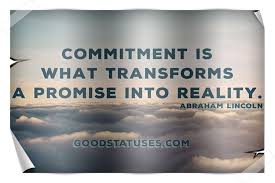 Use Improvement Science to Test Approaches
Start small
Define aim
Measurement
Test of change
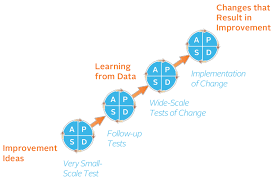 Creating an Environment to Promote Joy…how to get there..
Physical and psychological safety
Meaning and purpose
Choice and autonomy
Recognition and reward
Participative management
Camaraderie and teamwork
Daily improvement
Wellness and resilience
Real time measurement

(Institute for Healthcare Improvement, Framework for Improving Joy at Work)
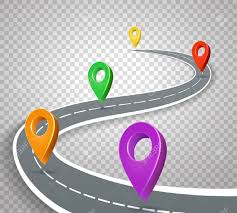 Appreciation through Mindfulness
Breathing and centering throughout the day
Positive affirmation
Practice gratitude
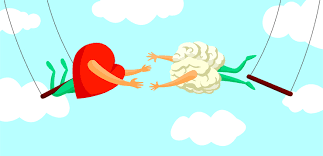 Finding Your Joy
Connect to Your Compassion
Spend more time around optimistic people
Infuse laughter into your day
Nurse leaders are highly instrumental in modeling joy..you set the tone!
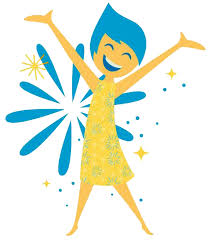 References
Albaugh, J. A. (2005). Resolving the nursing shortage: Finding passion and joy in nursing. Urologic Nursing, 25(1), 53.
Bacal, J. (2014). Mistakes I made at work: 25 influential women reflect on what they got out of getting it wrong Penguin.
Ben-Shahar, T. (2009). The pursuit of perfect: How to stop chasing perfection and start living a richer, happier life McGraw Hill Professional.
Lawson, P., & William, L. (2004). Striving for balance: A thing of the past? Nurse Leader, 2(2), 36-43.
Manion, J. (2003). Joy at work!: Creating a positive workplace. Journal of Nursing Administration, 33(12), 652-659.
Newsome, S., Waldo, M., & Gruszka, C. (2012). Mindfulness group work: Preventing stress and increasing self-compassion among helping professionals in training. The Journal for Specialists in Group Work, 37(4), 297-311. doi:10.1080/01933922.2012.690832
Perlo, J., Balik, B., Swensen, S., Kabcenell, A., Landsman, J., & Feeley, D. (2017). IHI framework for improving joy in work. IHI White Paper.Institute for Healthcare Improvement, Cambridge, MA,
Roth, L. M., & Markova, T. (2012). Essentials for great teams: Trust, diversity, communication ... and joy. Journal of the American Board of Family Medicine : JABFM, 25(2), 146-148. doi:10.3122/jabfm.2012.02.110330